Возможности системы критериального оценивания в развитии субъектной активности учащихся в процессе обучения
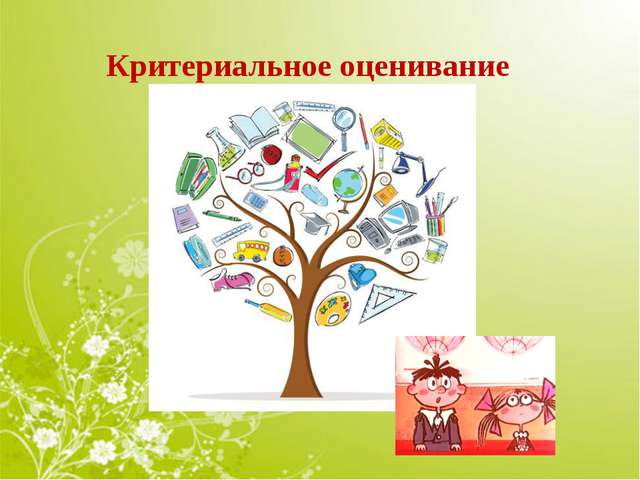 Требования к процессу обучения
главная задача - создание условий для развития и воспитания творческой, саморазвивающейся, социально компетентной личности;
основная идея - в основе успеха находится  субъектная активность ученика в обучении;
учитель должен помогать ученикам осваивать субъектную роль и использовать свои субъектные полномочия;
процесс обучения должен быть организован через актуализацию и обогащение субъектного опыта учащихся.
Активная субъектность ученика в обучении
это способность занимать в обучении активную позицию;
это сформированность собственного (позитивного) отношения к учебной деятельности; выработанность индивидуального стиля ее осуществления;
это способность мобилизовать интеллектуальные и волевые усилия для достижения учебных целей; 
это способность проектировать, планировать и прогнозировать учебную деятельность;
это способность инициировать свою познавательную активность на основе внутренней положительной мотивации.
Суть субъектной позиции ученика
ученик должен стать для самого себя учителем, быть одновременно и «я - учеником», и «я - учителем»
процесс обучения должен быть построен таким образом, чтобы ученик переходил от управления со стороны учителя учебной деятельностью к самоуправлению, от внешнего контроля к самоконтролю, от внешней оценки к самооценке;
изменение позиции учителя - он из урокодателя превращается в фасилитатора, помощника ученика, создающего условия и стимулирующего его личностный рост, познавательную активность и самостоятельность;
ученик становится активным и заинтересованным участником учебного процесса.
Требования к современному уроку
урок должен быть проблемным и развивающим: учитель сам нацеливается на сотрудничество с учениками и умеет направлять учеников на сотрудничество с собой и одноклассниками, организует проблемные и поисковые ситуации, активизирует познавательную деятельность учащихся, обеспечивает минимум репродукции и максимум творчества и сотворчества;
обучение на уроке должно строиться через открытие учениками новых знаний, самоопределение обучаемого к выполнению той или иной образовательной задачи;
развитию субъектной активности обучаемых способствует наличие на уроке коллаборативной среды, предполагающей обсуждения, решение спорных вопросов, диалог, активную групповую работу.
Критериальное оценивание
Это процесс, основанный на сравнении учебных достижений учащихся с четко определенными, коллективно выработанными, заранее известными всем участникам процесса критериями, соответствующими целям и содержанию образования, способствующими формированию учебно-познавательной компетентности учащихся.
Практическая значимость критериального оценивания
оценивается только работа учащегося, она сравнивается с образцом (эталоном) правильно выполненной работы, который известен заранее;
благодаря четкому алгоритму выведения оценки ученик может сам определить уровень своей работы и прогнозировать оценку;
учащимися используется многообразие стилей обучения, типов мыслительной деятельности и способностей для выражения своего понимания;
учащиеся знают и понимают индикаторы оценивания для прогнозирования результата учения, активно участвуют в рефлексии, оценивая себя и своих сверстников.
Возможности критериального оценивания в развитии субъектной активности обучаемого
позволяет учащимся планировать учебную деятельность, 
позволяет прогнозировать по известным критериям свою оценку, 
позволяет ставить и достигать определённых целей, 
позволяет совершенствовать и улучшать свои теоретические и практические знания, 
позволяет самосовершенствоваться, самоутверждаться и самостоятельно находиться в постоянном поиске различных источников знаний.